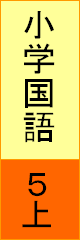 漢字の広場②
７２～７４
ページ
複合語
複
ふく
数
犬を
飼
か
う
分
厚
あつ
い本
綿
わた
毛
米
俵
だわら
旧
きゅう
式
原
則
そく
余
よ
分
日
程
てい
証
しょう
言
職
しょく
業
謝
しゃ
礼
解
禁
きん
医者を
志
こころざ
す
Copyright (C) 2016 / 柏市教育委員会　 All Rights Reserved.